LES SARCOMES
Margaux PLANTE
Le 17/02/16
SOMMAIRE
DEFINITION
Classification tissus mous
Les chiffres
Symptômes
Diagnostic
Traitement
Les gist
Les chiffres
Symptômes
Diagnostic
Traitement
Classification tissus osseux
Les chiffres
Symptômes
Diagnostic
Traitement
conclusion
2
Définition
Les sarcomes constituent un groupe de tumeurs rares développées a partir des tissus conjonctifs. Ces tumeurs peuvent se développer au niveau de n’importe quels organes ou dans n'importe quels sites anatomiques.

Les cellules cancéreuses apparaissent dans un tissu « de support » comme les os, la graisse ou les muscles. On parle d'ostéosarcomes (sarcomes des os), de liposarcomes (sarcomes des tissus graisseux) et de rhabdomyosarcomes (sarcomes des muscles striés).
3
classification
Classification de l'OMS (2012) en deux classes : tissus mous et tissus osseux.
Il existe cependant une nouvelle classification faite à partir d’une anomalie génétique qui existe au sein de la tumeur et non chez le sujet qui permet d’adapter au mieux les traitements. 
Les sarcomes sont classés en sous types moléculaires en fonction des anomalies moléculaires caractérisés à l’histologie.
4
classification tissus mous
Tumeur adipocytaire ; fibroblastique et myofibroblastique; soi-disant fibrohistiocytaire; musculaire lisse/striée; péricitaire (périvasculaire);  vasculaire tissus mous; chondro osseuse; stromale gastro intestinale; des nerfs périphériques; tumeur à différenciation incertaine et sarcome inclassé.

(chaque classe comprend des sous classes : bénignes, intermédiaires et malignes)
5
Chiffres des sarcomes des tissus mous
Maladie rare représentant moins de 1% des cancers. (sarcome tissus mous)
Liposarcome, rhabdomyosarcome, histiocytome fibreux malin et synovialosarcome sont les plus fréquents.
Hommes et femmes sont atteints de façon égale.45% entre 20 et 60 ans 11% avant 20 ans.
Etiologie inconnue sauf situation particulière (ex: sarcome radio induits)
6
Symptômes des sarcomes des tissus mous
Découverte d’une masse (de volume croissant)
Modification d’une masse existante (lipome)
Faux hématome ou abcès 
Résultat histologique inattendu
Découverte opératoire d’une lésion bénigne
7
Diagnostic des sarcomes des tissus mous
Examen clinique 
examens radiologiques, IRM +++ (extension) et radio conventionnelle (métastase 50% poumon)
Biopsie pour obtenir un diagnostic différentiel (tissus normal d’origine : musculaire, fibreux, adipeux…) évaluer le grade tumorale et l’extension
Grade 1 bien différencié
Grade 2 moyennement différencié
Grade 3 peu différencié 
Le classement TNM défini la maladie 
T1 < 5 cm   T2 >5 cm   T3 envahissement locorégional des os et/ou des axes vasculo-nerveux majeurs
8
Traitement des sarcomes des tissus mous
Chirurgical:
Tumeurs superficielles : exérèse de toute la tumeur entourée d’un tissus microscopique sain
Tumeurs profondes : exérèse importante de tissus sains + tumeur en essayant de conserver au mieux l’anatomie si besoin radiothérapie complémentaire
Tumeur non opérable d’emblée : RCP avec plusieurs option en fonction de la tumeur
	Chimio pré opératoire
	Radiothérapie pré opératoire
    Association radio chimio pré opératoire
Radiothérapie :
Dose de 50 gy minimum sur le volume et 60 gy pour les tumeurs de grade 3.
Fractionnement : tous les jours  de 1,8 gy à 2gy (l’hypo fractionnement sont utilisés pour les traitements à viser palliatifs)
9
Traitement des sarcomes des tissus mous 2
Chimiothérapie :
Palliative
Adjuvante (peu utilisé)
Néo adjuvante (le plus souvent utilisé pour réduire le volume tumorale dans le but de réalisé une chirurgie par la suite)
10
[Speaker Notes: La chimiothérapie administrée en perfusion de membre isolé (ILP) est indiquée pour des sarcomes de membre évolués dont le risque est une amputation ou une chirurgie fonctionnellement mutilante.
Cette ILP est administrée soit en néo-adjuvant, et en cas de très bonne réponse le patient est opéré ensuite, soit sans chirurgie d’exérèse ultérieure, à titre palliatif, si le but est d’éviter une amputation à un patient par ailleurs métastatique. La chimiothérapie systémique (réservée aux hauts grades chez des patients en bon état général) ne permet pas d’obtenir des taux de réponse objective aussi important sur la tumeur primitive. Elle peut néanmoins être effectuée séquentiellement chez des patients à risque métastatique. La radiothérapie n’est pas un standard en préopératoire, elle est faite lorsque la topographie de la tumeur ne permet pas une perfusion de membre et que l’on souhaite diminuer le volume tumoral. Classiquement elle est proposée après l’exérèse de la tumeur, en fonction de l’anatomopathologie.

LES EFFETS DE L’ILPL’ILP est réalisée dans des conditions d’hyperthermie, ce qui veut dire que la température du sang que l’on fait circuler dans le membre est élevée entre 38° et 40°. Cela permet une circulation locale optimale dans la tumeur et ainsi une bonne pénétration des médications. Ce traitement dure 90 minutes et produit deux types d’effets. Tout d’abord durant la perfusion elle-même le TNF augmente fortement l’absorption de la chimiothérapie par la tumeur en augmentant la perméabilité des vaisseaux sanguins qui irriguent cette tumeur. Ensuite, plusieurs jours à plusieurs semaines plus tard, le TNF produit la destruction uniquement des vaisseaux qui irriguent la tumeur (sans abimer les vaisseaux sanguins normaux des muscle et de la peau), alors que le melphalan cause la mort des cellules tumorales.

EN QUOI CONSISTE L’ILP ?Cette méthode vise à traiter le membre atteint dans son ensemble. On pratique chirurgicalement la dérivation de la circulation sanguine du membre grâce à l’utilisation d’une machine cœur-poumon qui permet d’interrompre tous les échanges entre la circulation du sang dans ce membre et le reste du corps. Ensuite, on administre de fortes doses de TNF et de melphalan dans la circulation isolée.  Des effets secondaires dus à leur toxicité sont ainsi évités, puisque le membre est momentanément isolé du reste du corps pendant l’application du traitement.]
TUMEURS STROMALES GASTRO INTESTINALES
Le GIST est un cancer digestif très rare appartenant à une famille de tumeurs malignes appelées « tumeurs mésenchymateuses» . A elles seules, ces tumeurs ne représentent que 10 % des sarcomes et moins de 1 % de l’ensemble des tumeurs digestives malignes. 
Glivec et sutent bonne réponse à cette thérapie ciblée qui a augmenté l’espérance de vie, même à l’état métastatique.
11
Les symptômes des gists
Anémie
Fatigue
Malaises
Troubles digestifs 
Masse abdominale palpable
Gêne ou douleur abdominale répétée
Hémoptysie
Présence de sang dans les selles
12
Diagnostique et traitement des gists
Biopsie avec recherche de marqueurs : permet d’établir la prise en charge de la maladie,
Traitement des GIST localisés : 
Chirurgie et traitements médicamenteux pour éviter les risques de rechute (type thérapie ciblée)
Traitement des GIST métastatique opérable
Chirurgie et/ou radiofréquence localisé
Traitement des GIST non opérable
Traitements médicamenteux
13
CLASSIFICATION TISSUS OSSEUX
Tumeur chondrogénique; ostéogénique; fibrogénique; fibrohistiocytaire; hématopoïétique; riche en cellule géante ostéoclastique; notochordales; vasculaire; myogénique; lipogénique; de nature indéfinie et diverses

chaque classe comprend des sous classe bénigne, intermédiaire et maligne
14
Chiffres des ostéosarcomes
La fréquence relative des différents types histologiques de tumeurs osseuses varie principalement en fonction de l’âge. Le critère de l’âge permet ainsi d’évoquer telle ou telle pathologie. Il existe trois grands groupes : 5 et 20 ans, entre 20 et 50 ans et plus de 50 ans. Cependant il existe des tumeurs apparaissant à des périodes marginales. 
ENFANT, ADOLESCENT, JEUNE ADULTE : 
1. tumeurs bénignes > 90%
2. tumeurs malignes primitives < 10% (0,2 % de tous les cancers, 300 nouveaux cas par an en France) : 
- < 5 an : Lymphome, Métastases d’un neuroblastoma, Sarcome d’Ewing 
- > 5 ans : Ostéosarcome, Sarcome d’Ewing 
3. plus rares : tumeurs malignes secondaires (métastases d’un neuroblastome) 
ADULTE > 40-50 ANS : 
1. métastases osseuses (1er diagnostic à évoquer), et après 60 ans, penser au myélome 
2. tumeurs bénignes 
3. tumeurs malignes primitives beaucoup plus rares (chondrosarcome).
15
Symptômes des ostéosarcomes
Déformation 
Douleur type inflammatoire (essentiellement la nuit)
Fracture spontanée ou sur accident peu important
Gène à la mobilisation
16
Tumeurs osseuses bénignes
Exostose osteogénique : 
Ostéome ostéoïde
Ostéochondrome 
Kyste de l’os
Ostéoblastome
Chondroblastome
Autres :Tumeur à cellules géantes

Traitement : douleur et chirurgie si gêne importante
Imagerie : 
radio standard : comparatif du 2nd coté
Scintigraphie osseuse Corps entier : étendue des lésions
IRM : locorégional, envahissement des tissus avoisinants
Peu de biopsies faites (sauf si doute)
17
Tumeurs osseuses primitives malignes
Maladie d’ Ewing
Rare, 
chez ado et jeune adulte 
Naissance dans moelle osseuse (siège dans les os riches en moelle)
Diagnostic : douleurs, déformations de la corticale, tuméfaction, AEG, parfois fracture
Imagerie : standard, scanner (colonne et os plat), IRM, scintigraphie osseuse, biopsie +++
Traitement : radiosensible 
Chimio avant traitement local chirurgical 
Apres chirurgie : chimio et irradiation 
En cas de chirurgie impossible il peut être traité par chimio et radiothérapie exclusive
18
Tumeurs osseuses primitives malignes 2
Ostéosarcome 
Tumeur osseuse vraie (dans 80% des cas localisé dans le fémur)
Malin, évolution rapide
Bonne réponse aux traitements
Diagnostic : douleurs, déformations osseuses, œdèmes, fractures spontanées rares
Imagerie : standard, IRM, scan thoracique systématique, scintigraphie osseuse CE pour foyers multiples (métastase dans les poumons)
Biopsies : os et parties molles locales
Traitement : 
Chimio (bonne réponse, cure de 8 à 10 mois)
Chirurgie
Quasi absence de radiothérapie car mauvaise réponse
19
Tumeurs osseuses primitives malignes 3
Chondrosarcome : chez l’adulte

Base de crane bonne réponse au traitement (proton thérapie)
Pelvis (prédominance de la chirurgie ) surveillance : cancer qui métastase
20
Tumeurs secondaires des os
Définition : 
Résultat de l ’évolution d’une tumeur maligne qui est l’origine d ’une dissémination cellulaire à distance du cancer primitif. Pathologie fréquente, responsable de la morbidité
Répartition anatomique:
Vertèbre 69%
Pelvis 41%
Fémur (tête) 25%
Crane 14%
Cancer I :
Sein 70%
Poumon 33%
Rein 24%
Rectum 13%
Pancréas 13%
Estomac 11%
Colon 10%
Ovaire 9%
21
Tumeurs secondaires des os 2
Diagnostic : 
Douleur+++, fracture spontanée, compression médullaire, tuméfaction osseuse visible
Examen : 
Recherche maladie primitive; recherche de localisations secondaires (ganglions périph, foie et plèvre)
Imagerie : scintigraphie osseuse Corps Entier
Biopsie osseuse
Traitement :
Irradiation osseuse antalgique : souvent 3Gy*10 fractions (8Gy*1fractions)
      Pour le traitement des extrémités il est important de ne pas traiter en circonférentiel et de laisser de la fuite, pour ne pas qu’il y ait nécrose des tissus en regard de la zone irradiée suite à une circulation sanguine endommagée
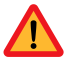 22
COMPRESSION MEDULLAIRE
C’est une compression de la moelle et des nerfs qui s’en détachent par une lésion expansive. Elle entraîne souvent des douleurs du dos et parfois des irradiations comme des névralgies intercostales, avant l’apparition de signes moteurs comme des difficultés à la marche. Ces signes sont d’autant plus importants que la lésion se développe vite, la moelle étant comprimée au sein du canal rachidien inextensible.
URGENCE vitale DANS L’HEURE  => L’intervention permettra d’abord de décomprimer les éléments neurologiques, moelle et racines, éléments très fragiles, en recherchant une récupération de leur fonction et une diminution des douleurs. Elle affirmera ensuite, la nature de la compression, conduisant souvent à des traitements complémentaires après l’opération. Elle consiste à ouvrir le canal médullaire en regard de la lésion, à l’enlever, et ainsi à obtenir la décompression de la moelle et des racines.

Radiothérapie en première intension 
	Pour les tumeurs radiosensibles (myélome, lymphome, tumeur testiculaire), épidermite
Fractionnement de 30gy en 10fr ou 8gy en 1 fraction (bonne réponse sur la douleur mais revient plus rapidement)
Lésion unique en stéréo à visé curative ( méta cancer thyroïde, sarcome) tumeur radiorésistance, ré-irradiation 
Chirurgie en première intension
	Pour les tassements osseux, intension de consolidation, cimentoplastie…
23
[Speaker Notes: Étiologie : extradurale (métastases vertébrales, myélopathie cervicarthrosique, hernie discale), intradurale et extra médullaire (méningiome, neurinome), médullaire (tumeur, malformations vasculaires).
Compression médullaire constituée :syndrome lésionnel radiculaire ;
et syndrome sous-lésionnel (moteur, sensitif, sphinctérien) ;
et syndrome rachidien (douleur, raideur).]
Conclusion
SARCOME DES TISSUS MOUS

Tumeurs rares qui se développent à partir de n’importe quel tissu conjonctif.
=>Grande diversité des sarcomes de tissus mous
Chirurgie+++ complète de la Tumeur plus zone d ’extension = base du traitement.
Radiothérapie et chimio pour lésions profondes et de haut     grade.
                
	 Il est important lors de la biopsie de repérer le trajet car il doit être également enlevé lors de la chirurgie pour éviter la dissémination.
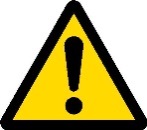 24
Conclusion 2
SARCOME des tissus OSSEUX

	Surveillance rapprochée car les métastases pulmonaires sont fréquentes,

  Tumeurs osseuses primitives 

Fréquente  chez enfant, ado et jeune adulte
2 types : primitive bénigne, primitive maligne (dont Ewing et ostéosarcome)
Méta osseuses : rare chez l’adulte métastase plus fréquente mais bien différencié le cancer avant traitement,
Recherche du cancer primitif : cancer ostéophile
Compression médullaire = TRAITEMENT URGENT, après examen clinique minutieux
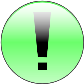 25
Merci
26